НАРКОТИЧЕСКАЯ ЗАВИСИМОСТЬ
ЧТО ДЕЛАТЬ ПЕДАГОГУ?
АДДИКТИВНОЕ ПОВЕДЕНИЕ
Аддиктивное, т.е. зависимое поведение (аддикция) – форма деструктивного поведения, проявляющаяся в стремлении к уходу от реальности путем изменения своего психического состояния с помощью приема психоактивных веществ (ПАВ) или какого-либо вида деятельности.

Нехимические аддикции: 
зависимость от еды, игр, интернета и т.д.

Химические аддикции: 
зависимость от ПАВ (наркотики, психотропные вещества, никотин, алкоголь и пр.).
Психоактивные вещества (ПАВ) – любые вещества, изменяющие восприятие, настроение, способность к познанию, поведение и двигательные функции человека.
	
Наиболее опасный вид зависимости – наркомания. Она приводит к необратимым последствиям.
ФОРМИРОВАНИЕ ЗАВИСИМОСТИ
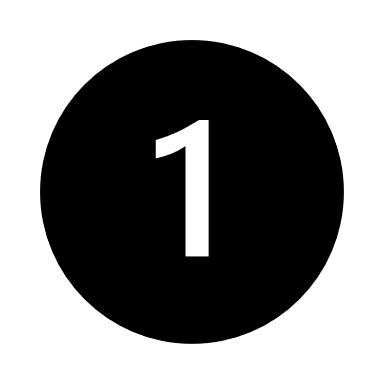 Недостаток дофамина
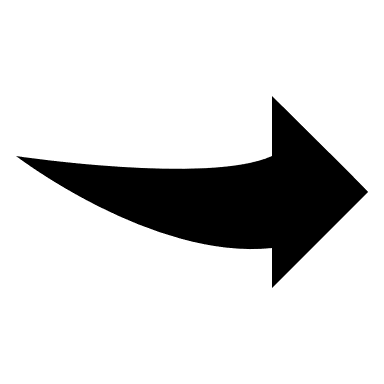 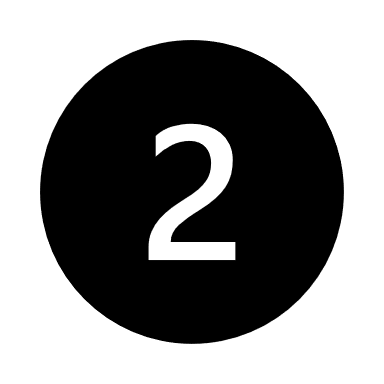 Желание его компенсировать
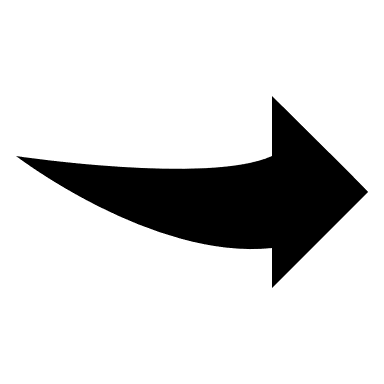 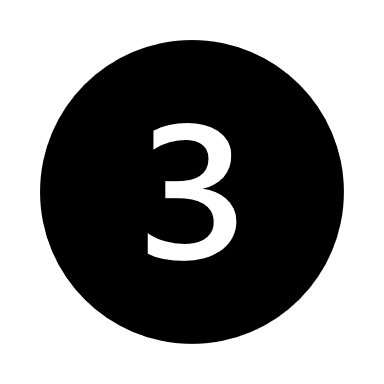 Получение временного удовольствия
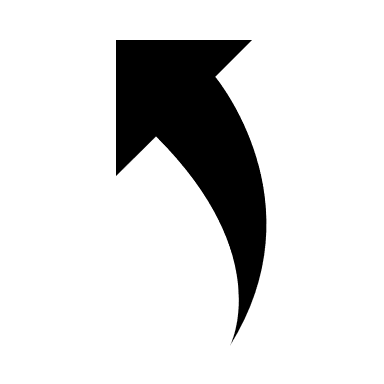 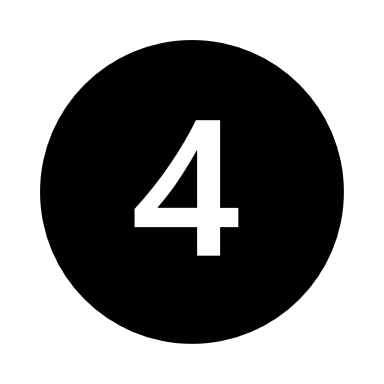 Учащение эпизодов употребления и поиск «поводов»
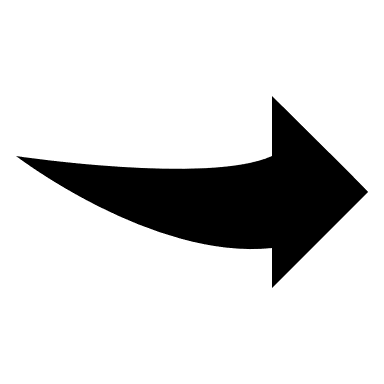 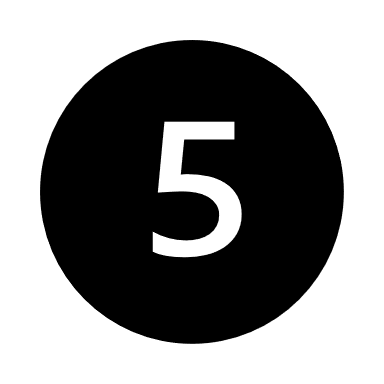 Требуется все больше наркотиков
Привыкание обычно занимает около 6 месяцев. 
За это время можно заметить первые признаки употребления наркотиков. На ранних этапах зависимости человека ещё можно спасти.
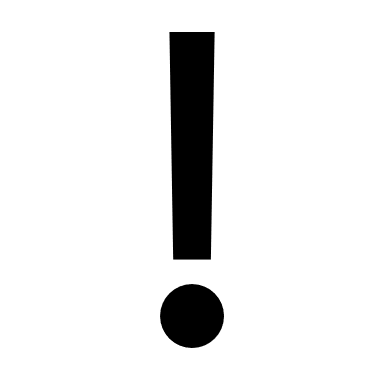 ПРИЗНАКИ НАРКОТИЧЕСКОЙ ЗАВИСИМОСТИ
Физические
Бледность или покраснение кожи
Покрасневшие глаза, расширенные или суженные зрачки, расфокусированный взгляд
Ускоренная или замедленная, несвязная речь
Резкое изменение аппетита, жажда, резкое похудение
Нарушение координации движений, навязчивые движения (подергивания, почесывания)
Резкие скачки артериального давления (потеря сознания, головные боли, слабость, сонливость)
Поведенческие
Безразличие ко всему, ухудшение памяти
Беспричинная вялость или возбуждение
Снижение успеваемости и прогулы
Нарушение концентрации внимания
Частая и резкая смена настроения
Стремление скрыть следы от уколов
Неопрятность
Ложь и уход от ответов на вопросы
ЕСЛИ ВЫЯВЛЕНЫ ПРИЗНАКИ УПОТРЕБЛЕНИЯ
Оцените количество выявленных признаков
Проверьте сочетаемость физических и поведенческих признаков
Проанализируйте частоту проявлений признаков
Определите возможные причины предрасположенности к аддиктивному поведению
Выявленные признаки не могут быть доказательством того, что ребенок употребляет наркотики. Но их наличие указывает на проблемы подростка и необходимости действий педагога.
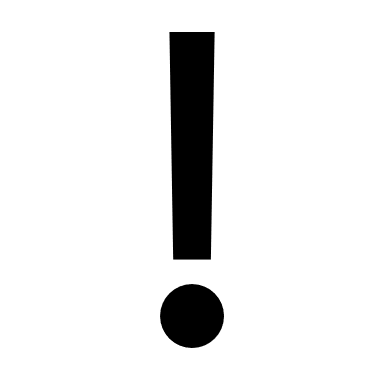 Алгоритм
Оповестите администрацию.
Сообщите законным представителям.
Организуйте психолого-педагогическое сопровождение:
утвердите план индивидуальной профилактической работы;
определите привлекаемых специалистов;
дайте педагогам рекомендации по общению с подростком, не раскрывая фактической причины.
Определите тактику работы и проводите системную профилактику с обучающимися.
ЧТО НЕЛЬЗЯ ДЕЛАТЬ
Вступать в диалог с подростком без подготовки и под воздействием эмоций.
Бездействовать. Работа по алгоритму должна быть начата оперативно.
В диалоге: давить, осуждать, критиковать, стыдить. 
Разглашать информацию о зависимости классу, широкому кругу преподавателей, другим родителям.
Допускать исключения из образовательной организации. Продолжение обучение способствует социализации.
КАК ВЕСТИ ДИАЛОГ С РОДИТЕЛЯМИ
Дайте понять родителям, что вы не собираетесь винить их и ребенка, а хотите помочь.
Расскажите об отклонениях в поведении обучающегося и спросите, не замечали ли они похожих или других признаков.
Объясните, что зависимость ребенка – общая проблема. Обсудите привлечение специалистов в области психологии.
Сформируйте совместную стратегию.
Предоставьте информацию об организациях, занимающихся вопросом зависимостей.
ЕСЛИ ОБУЧАЮЩИЙСЯ В НАРКОТИЧЕСКОМ ОПЬЯНЕНИИ
Алгоритм
Выведите обучающегося из класса и сопроводите его в кабинет социального педагога или психолога.
Оповестите администрацию.
Вызовите скорую помощь для оказания медицинской помощи.
Сообщите законным представителям.
Не устраивайте «разбирательства», пока подросток не стабилизирован, а также без присутствия медицинского работника и законных представителей.
При необходимости обратитесь к помощи правоохранительных органов. 

	Направлять подростка до 16 лет в наркологический диспансер на медицинское освидетельствование возможно только с согласия его законных представителей.
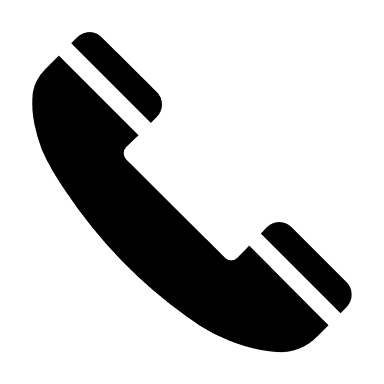 КУДА ОБРАТИТЬСЯ
МВД по Республике Башкортостан
дежурная часть
(347) 279-39-02
телефон доверия
(347) 279-32-92

УФСКН РФ по Республике Башкортостан (наркоконтроль)
8 800 347 20 30

Всероссийский детский круглосуточный телефон доверия 
8 800 2000 122

Республиканский центр социально-психологической помощи семье, детям и молодежи
телефон доверия 
(347) 273 - 09 - 00

экстренная психологическая помощь 
(347) 276 - 56 - 03